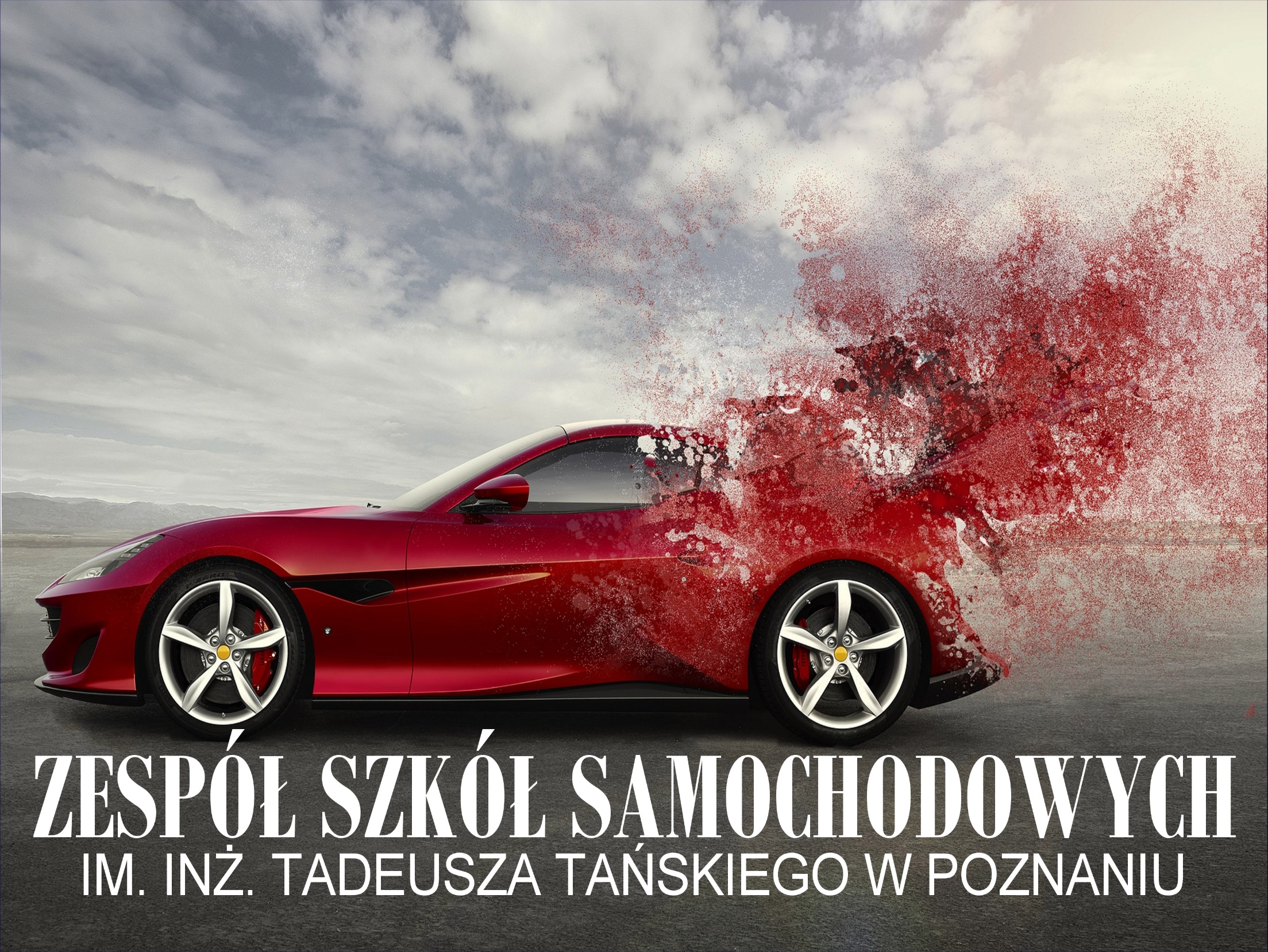 ZESPÓŁ SZKÓŁ SAMOCHODOWYCH
IM. INŻ. TADEUSZA TAŃSKIEGO 
W POZNANIU
Samochodówka …
TECHNIKUM SAMOCHODOWE
TECHNIK POJAZDÓW SAMOCHODOWYCH
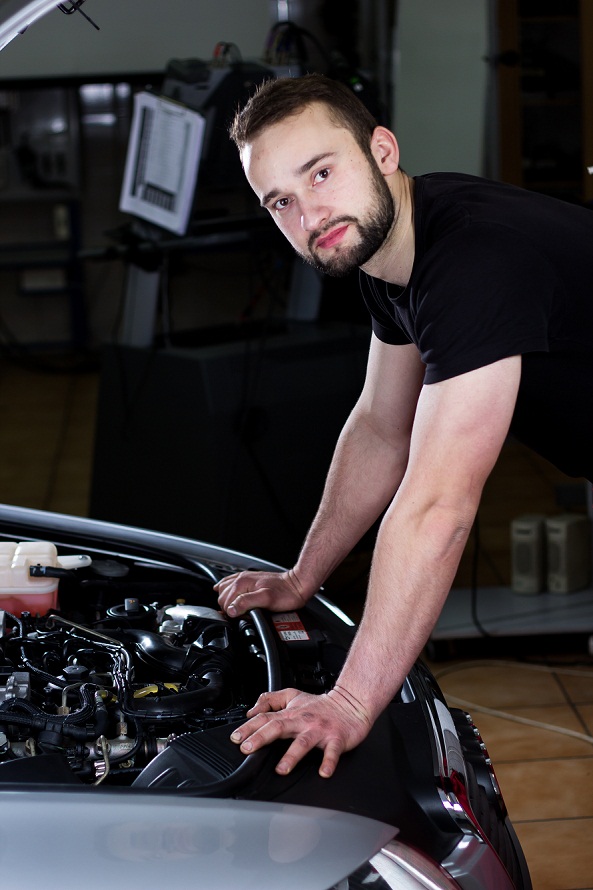 OKRES KSZTAŁCENIA – 5 LAT
Kl.1a5/T	TOYOTA
Kl.1b5/B	BMW
Kl.1c5/V	VW/AUDI
Kl.1d5/H	HONDA/VOLVO
Kl.1e5/M	MARCEDES
KLASA 1a5/T - TOYOTA
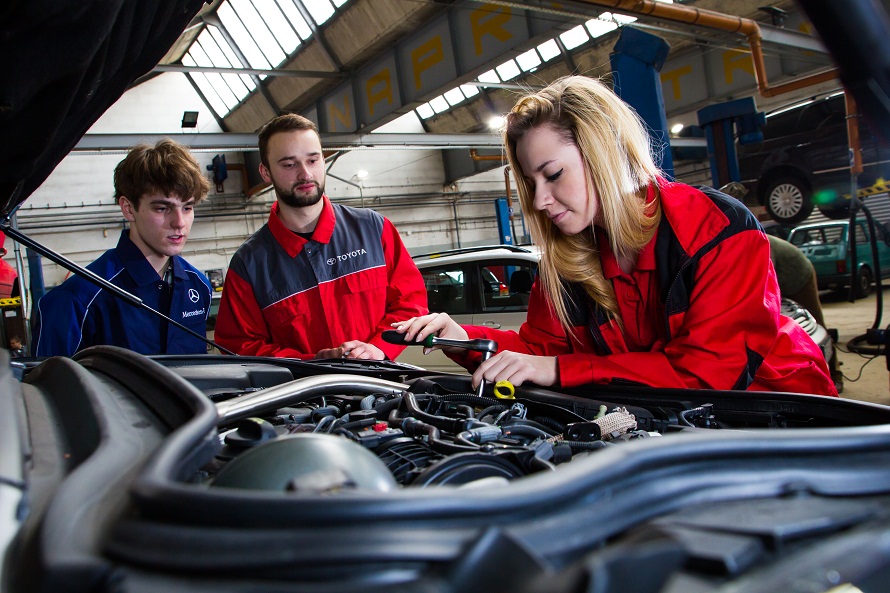 PRZEDMIOT  ROZSZERZONY:
 J. ANGIELSKI
ZAJĘCIA PRAKTYCZNE : w Toyota „POZNAŃ CENTRUM” w Poznaniu ul. Bobrzańska 5,  Toyota „Bońkowscy”  Komorniki ul. Platynowa 2, 
ASD Toyota Ukleja Suchy Las ul. Obornicka 132
KLASA 1bt5/B - BMW
NOWOŚĆ- DORADCA SERWISOWY
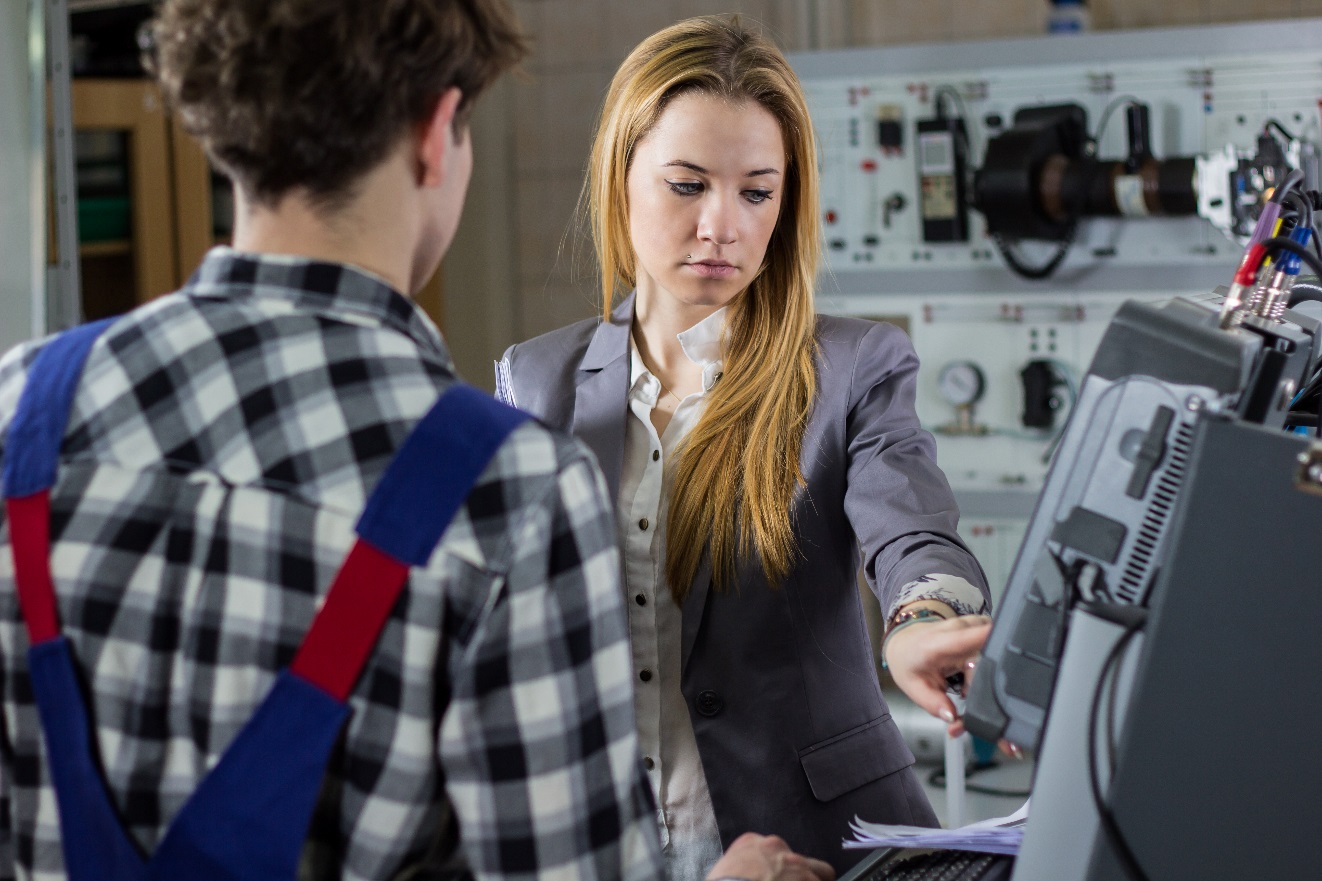 PRZEDMIOT  ROZSZERZONY:
 GEOGRAFIA
ZAJĘCIA PRAKTYCZNE :  BMW „Olszowiec” Poznań ul. Ostrowska 330, 
 „P.H. Smorawiński i Spółka” Poznań ul. Obornicka 235, 
BMW Inchcape Swadzim ul. Wschodnia 9
KLASA 1ct5/V – VW / AUDI
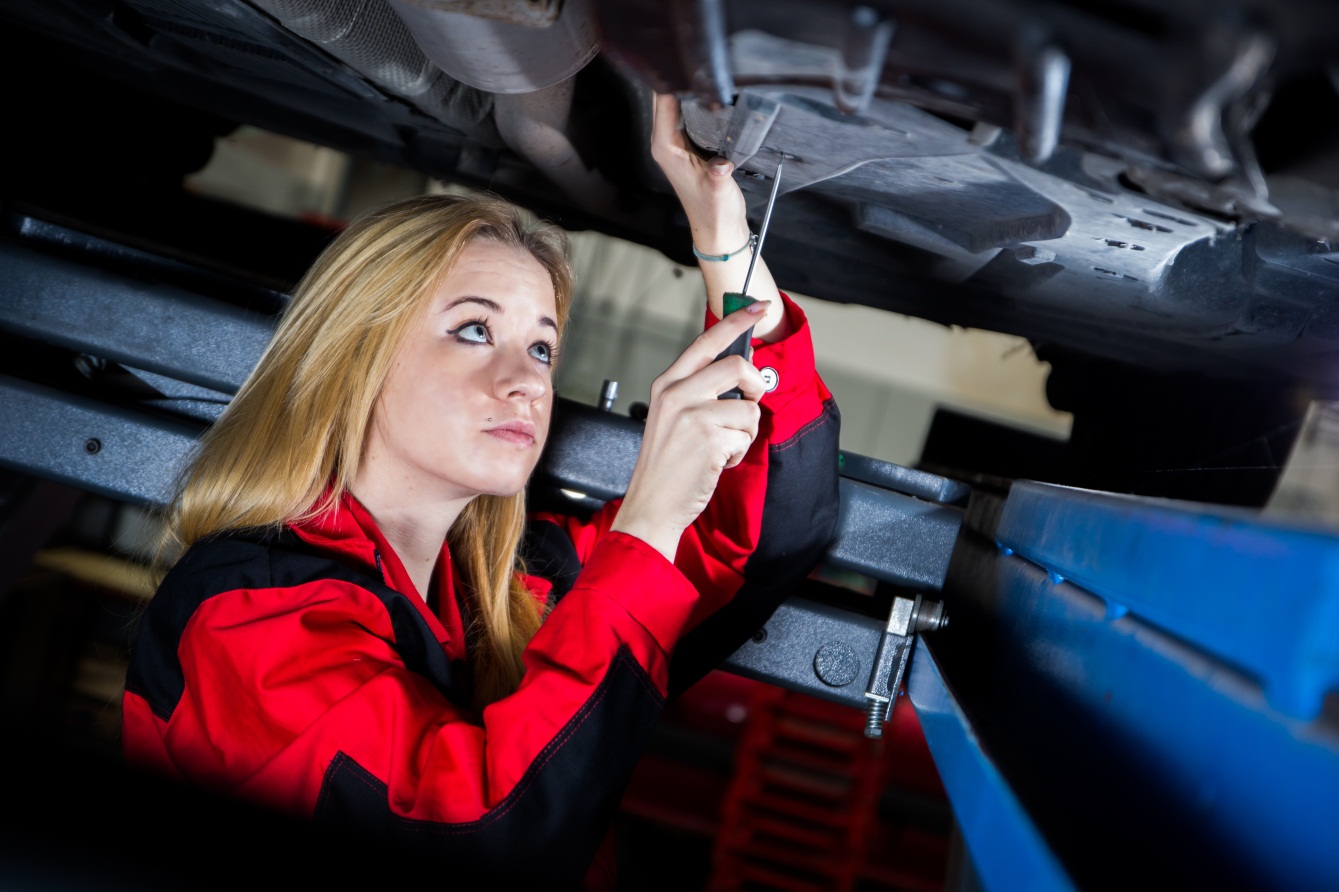 PRZEDMIOT  ROZSZERZONY:
 J. ANGIELSKI
ZAJĘCIA PRAKTYCZNE : w „Porsche Poznań Franowo ul. A. Kręglewskiego 2, „Porsche Krańcowa” ul. Krańcowa 40/42, Audi Centrum Poznań Ławica ul. Bukowska 287 A i „Centrum Poznań” ul. . Wajsówny 7-9,
KLASA 1dt5/H – HONDA / VOLVO
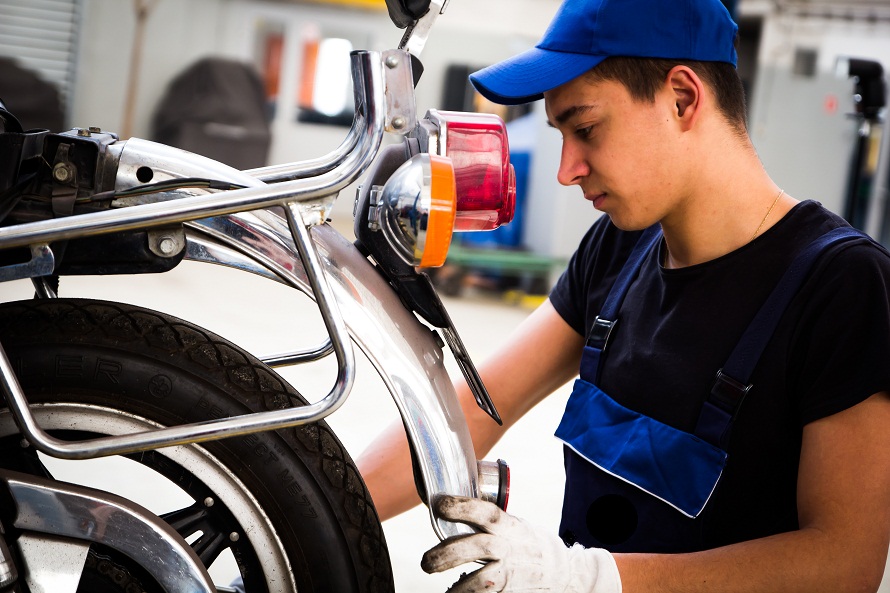 PRZEDMIOT  ROZSZERZONY:
GEOGRAFIA
ZAJĘCIA PRAKTYCZNE : w „Karlik” Poznań ul. Baraniaka 12, „Karlik” Poznań-Baranowo ul. Poznańska 30 i ,,Karlik” Poznań-Franowo ul. Towarowa 12
KLASA 1et5/M – MERCEDES
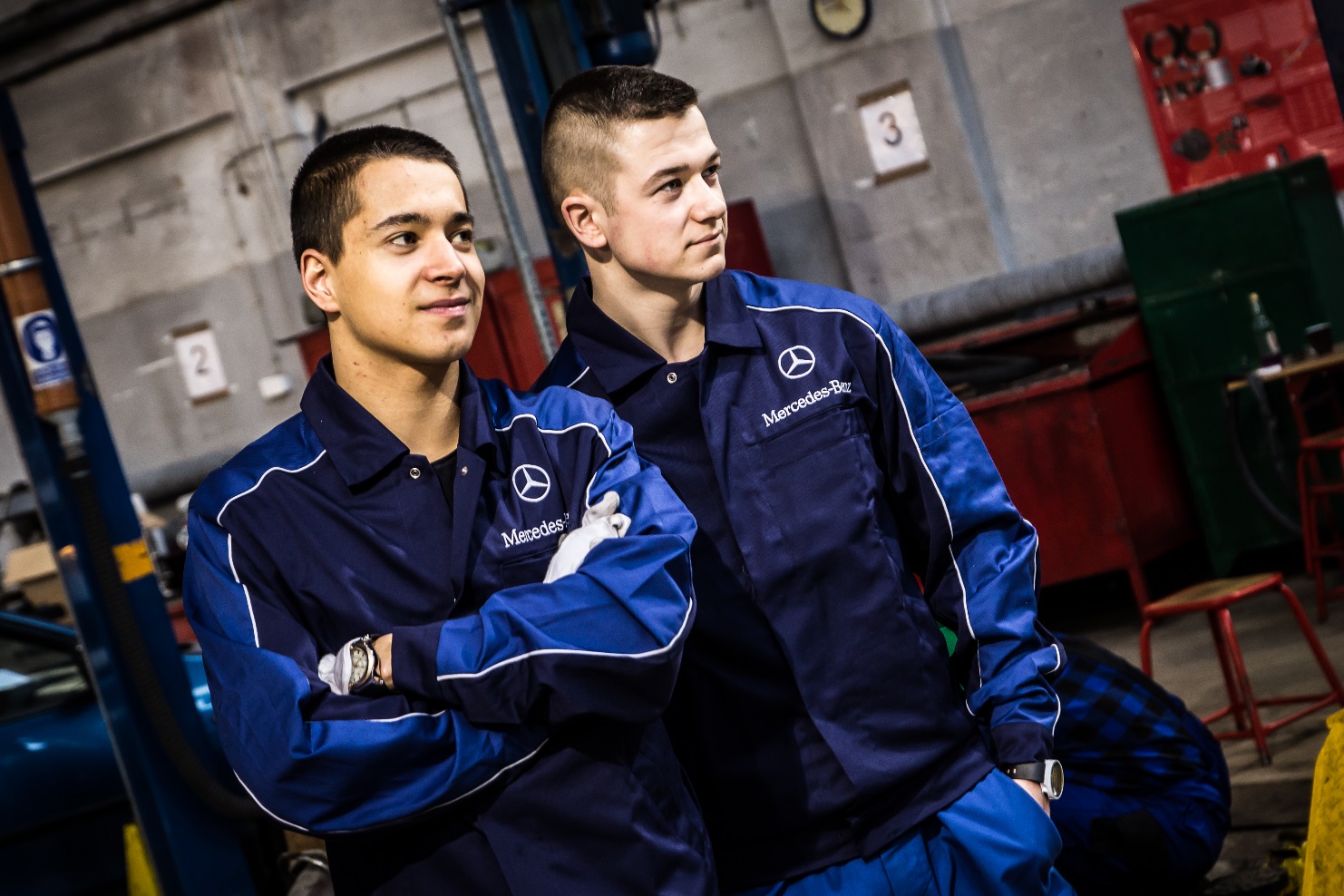 PRZEDMIOT  ROZSZERZONY:
  JĘZYK ANGIELSKI
ZAJĘCIA PRAKTYCZNE : w Duda Cars Poznań ul. Ptasia 4, MB Poznań – Komorniki ul. G. Daimlera 5, MB Motors Poznań ul. B. Krzywoustego 71, MB Poznań Swarzędz ul. Rabowicka 6Mercedes –Benz Voyager Group Poznań ul. Św. Michała 20
BRANŻOWA SZKOŁA I STOPNIA NR 9
OKRES KSZTAŁCENIA 
– 3 LATA
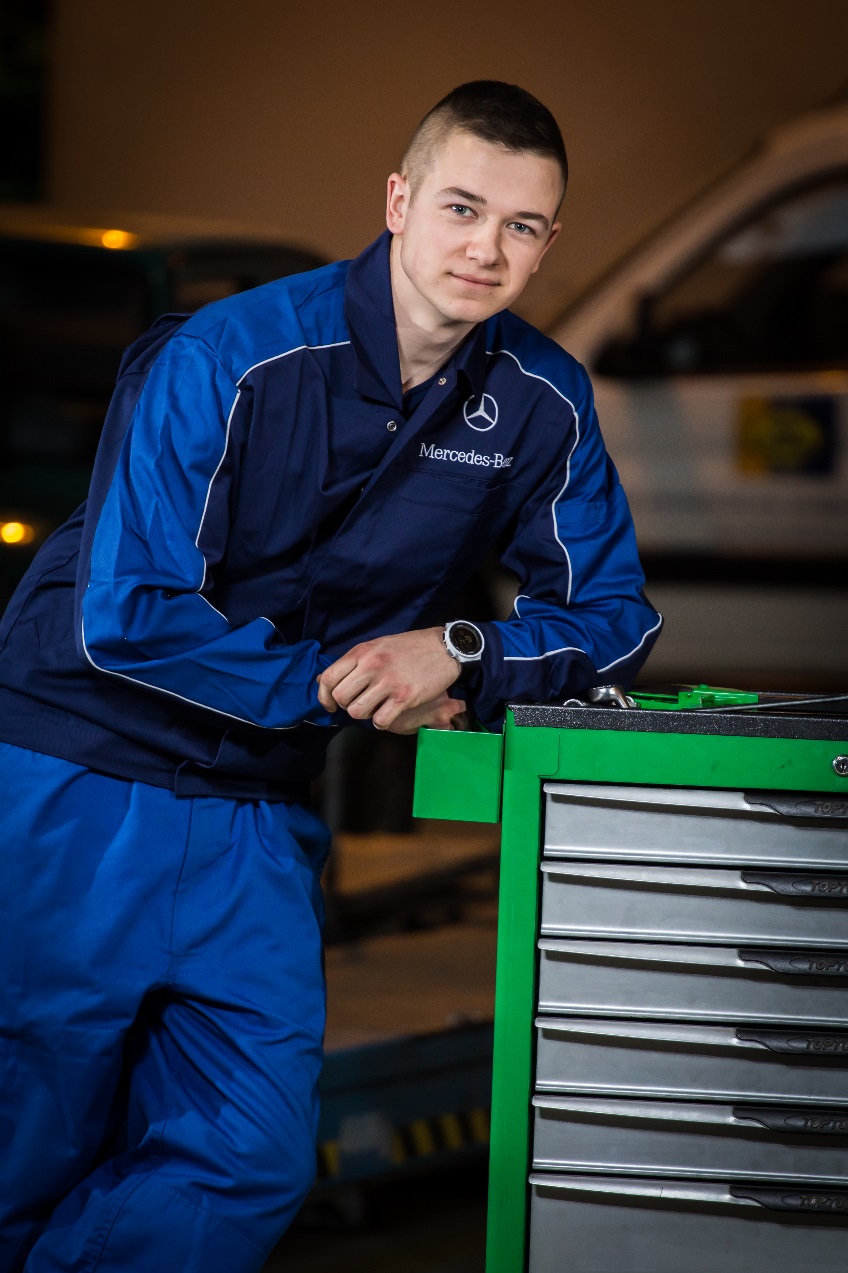 Kl. 1ap/O 
MECHANIK POJAZDÓW SAMOCHODOWYCH

Kl. 1bp/D
KIEROWCA MECHANIK

Kl. 1cp/K
ELEKTROMECHANIK POJAZDÓW SAMOCHODOWYCH
KLASA 1ap/O – OPEL / CITROEN
MECHANIK POJAZDÓW SAMOCHODOWYCH
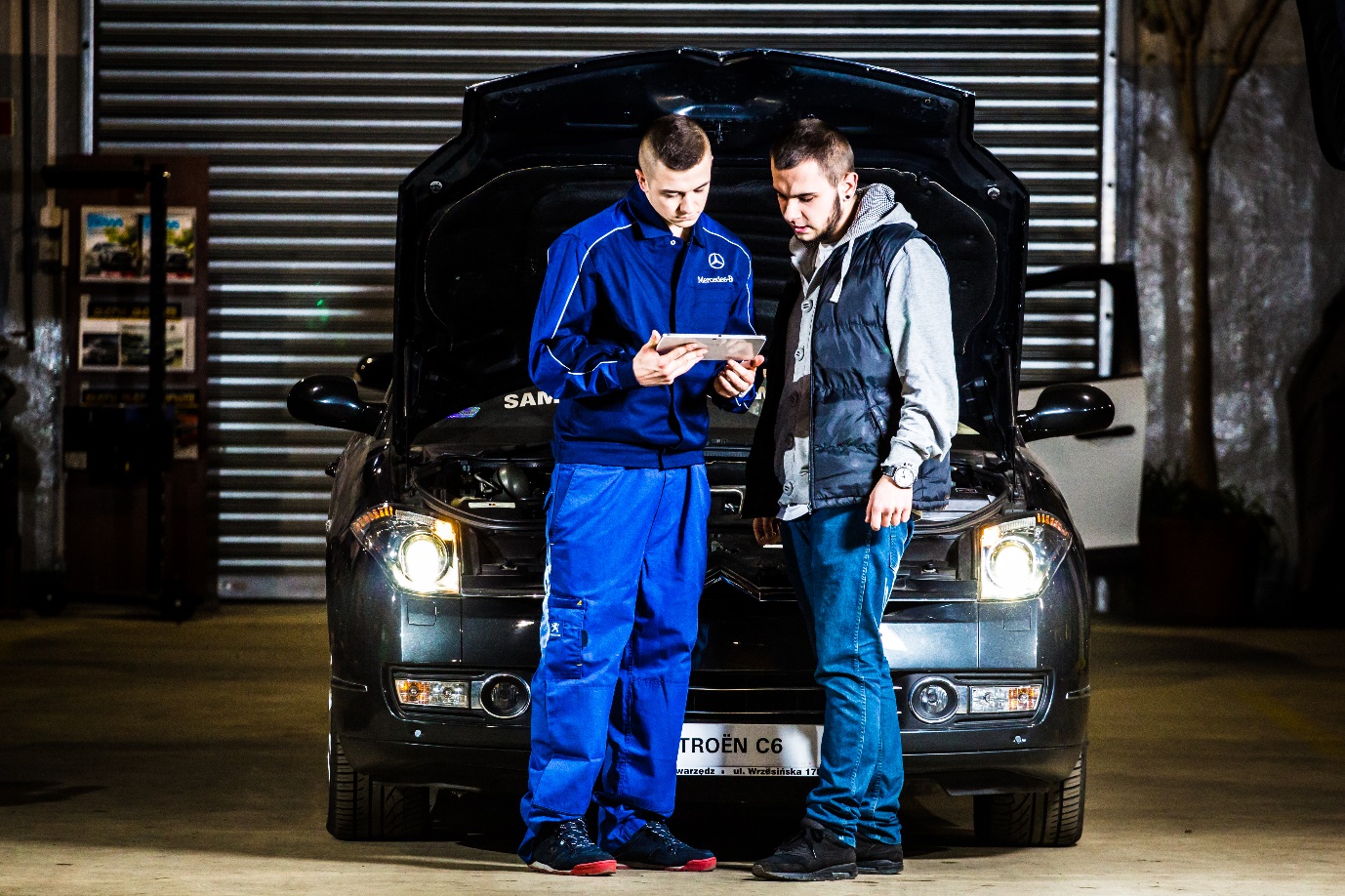 JĘZYK OBCY
 J. ANGIELSKI
ZAJĘCIA PRAKTYCZNE : w  Opel Szpot Swarzędz-Jasin ul. Wrzesińska 191,
 Ewa Szpot Citroen Swarzędz-Jasin i Szpot Sp. z o. o. Poznań ul. Kaliska 2
KLASA 1bp/D–TIP TRAILER SERVICES
KIEROWCA MECHANIK
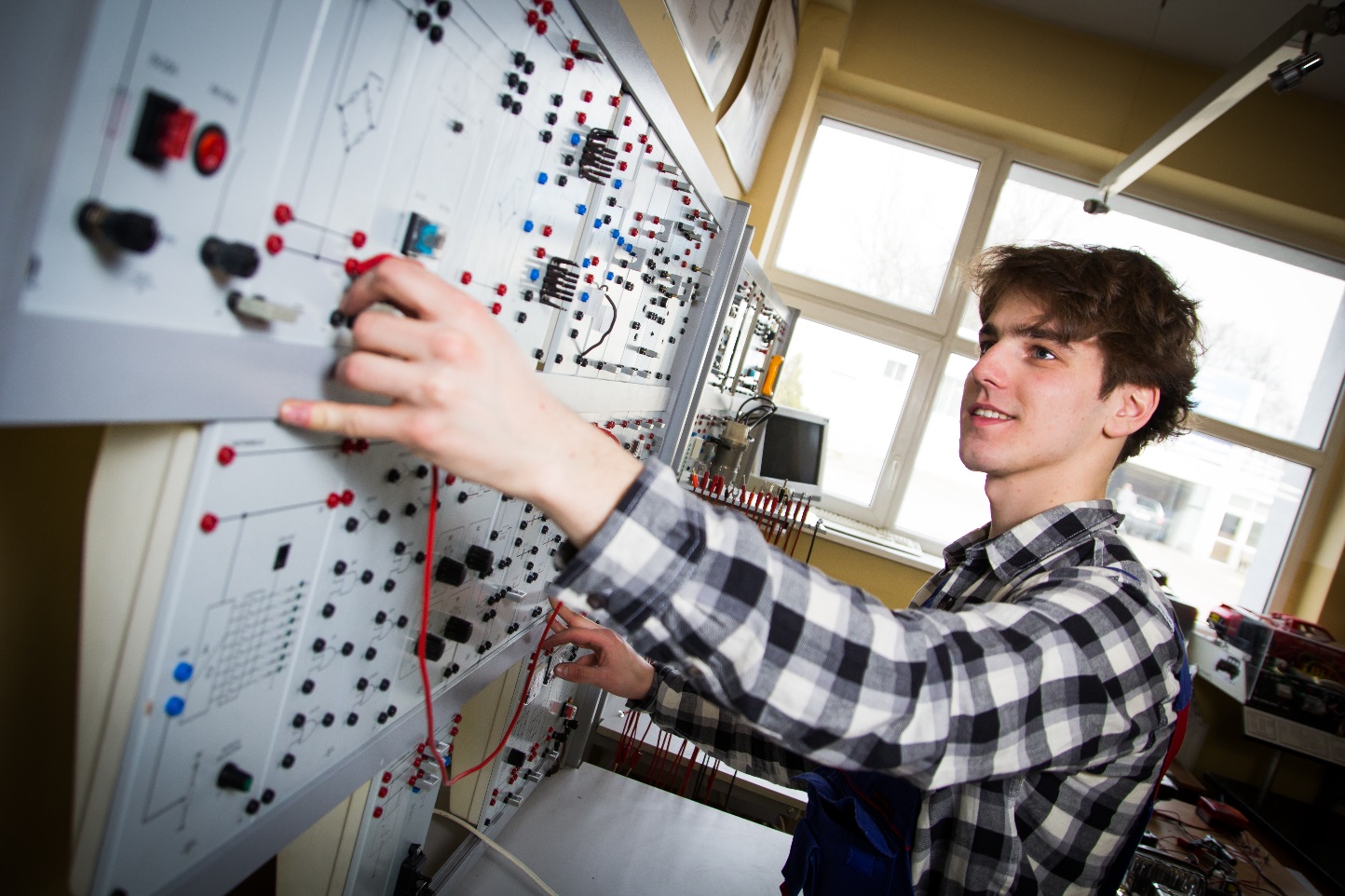 JĘZYK OBCY
 J. ANGIELSKI
ZAJĘCIA PRAKTYCZNE: TIP Trailer Services Poland Sp. z o. o. 
ul. Dąbrowskiego 554  60-451 Poznań
KLASA 1cp/K – MPK
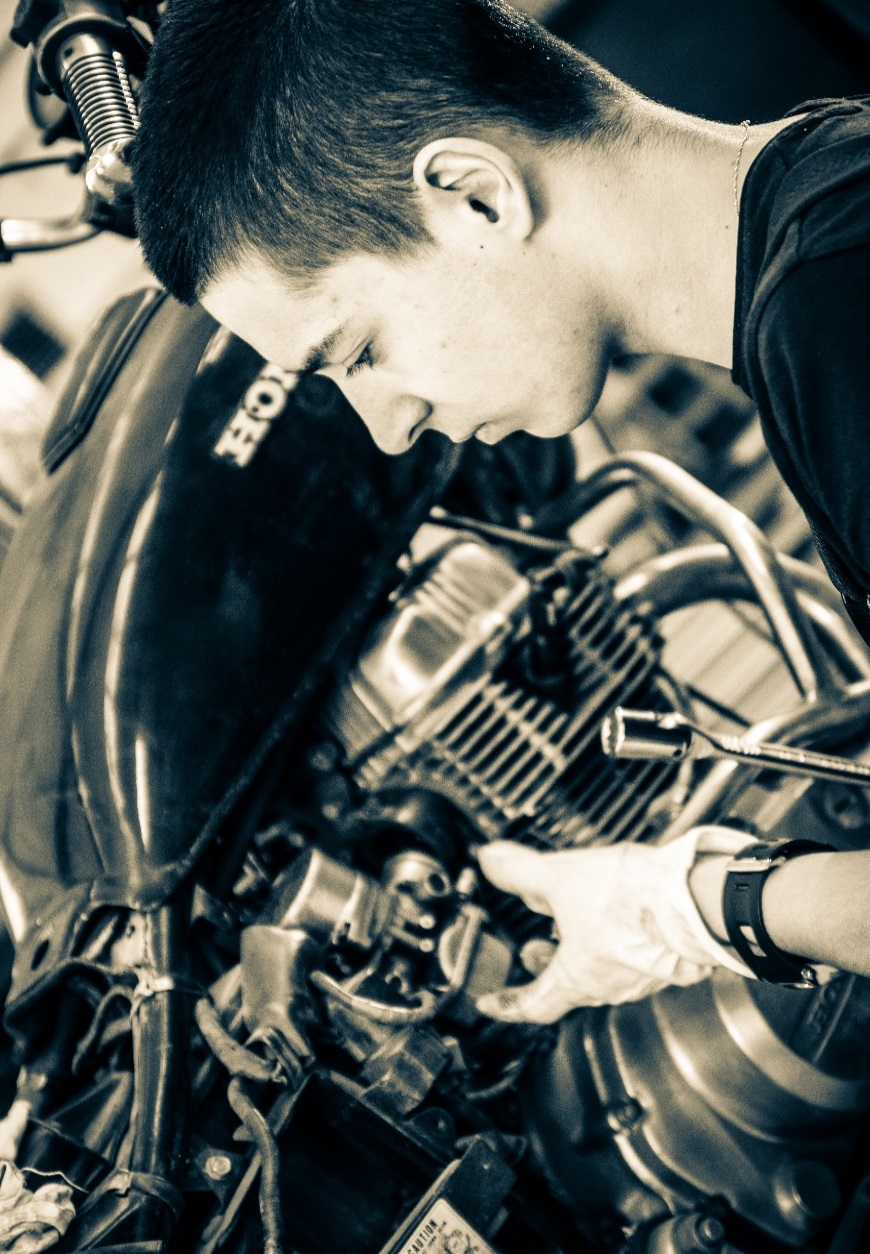 ELEKTROMECHANIK 
POJAZDÓW 
SAMOCHODOWYCH
Klasa patronacka 
Miejskiego Przedsiębiorstwa 
Komunikacyjnego – atrakcyjne warunki socjalne, możliwość zatrudnienia po zakończeniu nauki!!!
JĘZYK OBCY
 J. ANGIELSKI
ZAJĘCIA PRAKTYCZNE : MPK Poznań, ul. Kacza 12 i ul. Warszawska 142
NASI UCZNIOWIE STOSUJĄ TEORIĘ W PRAKTYCE…
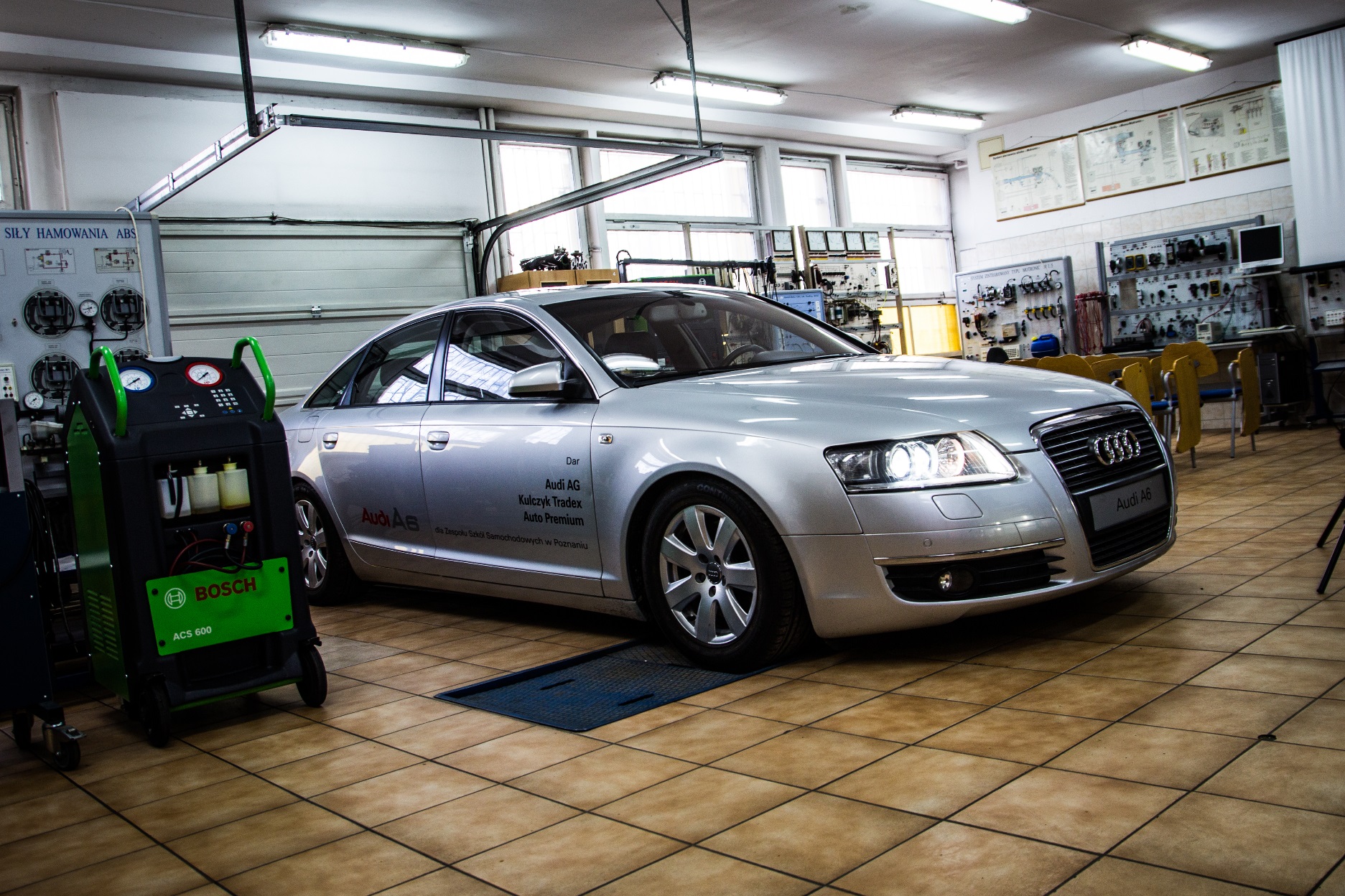 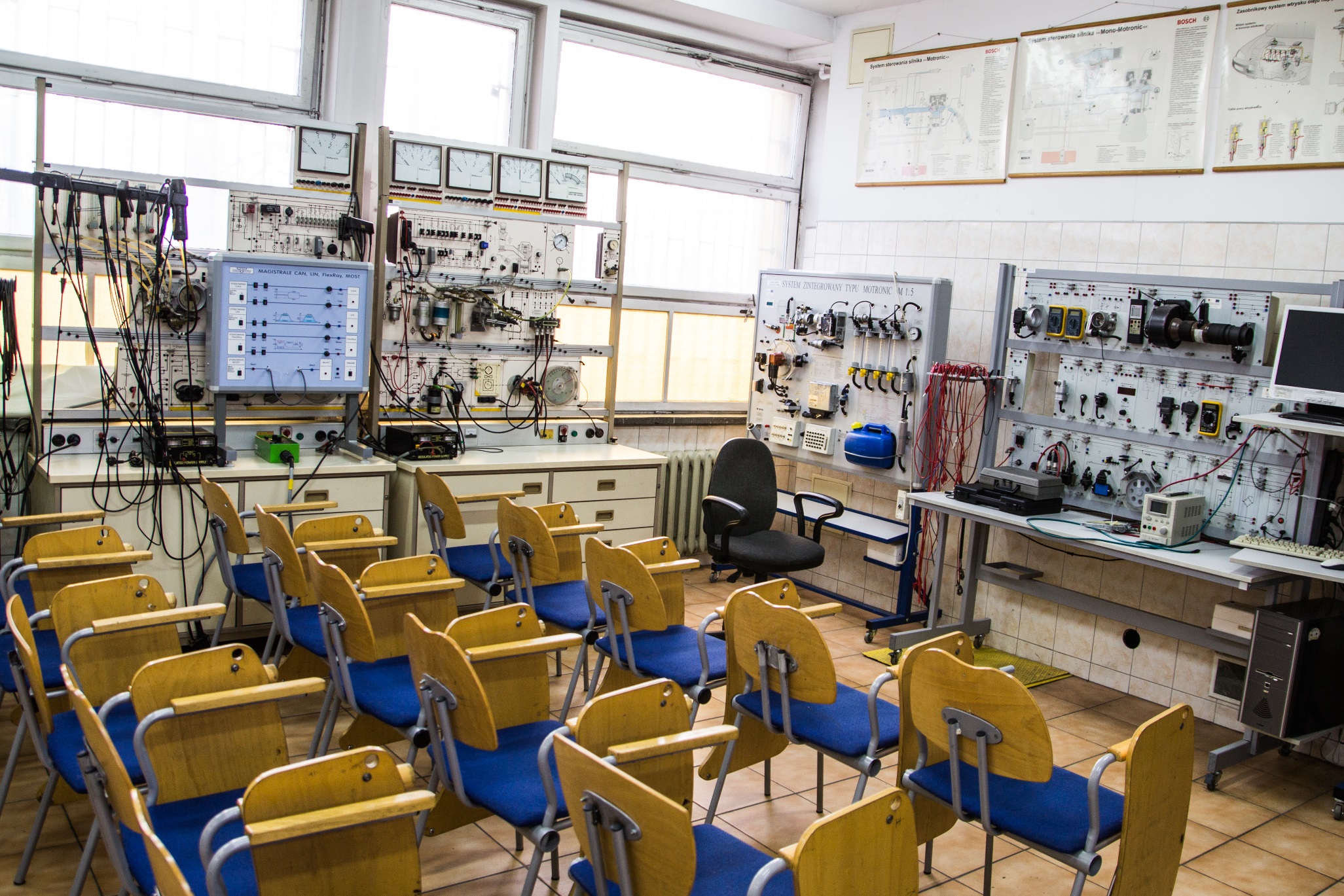 PRACOWNIA MECHATRONIKI POJAZDOWEJ
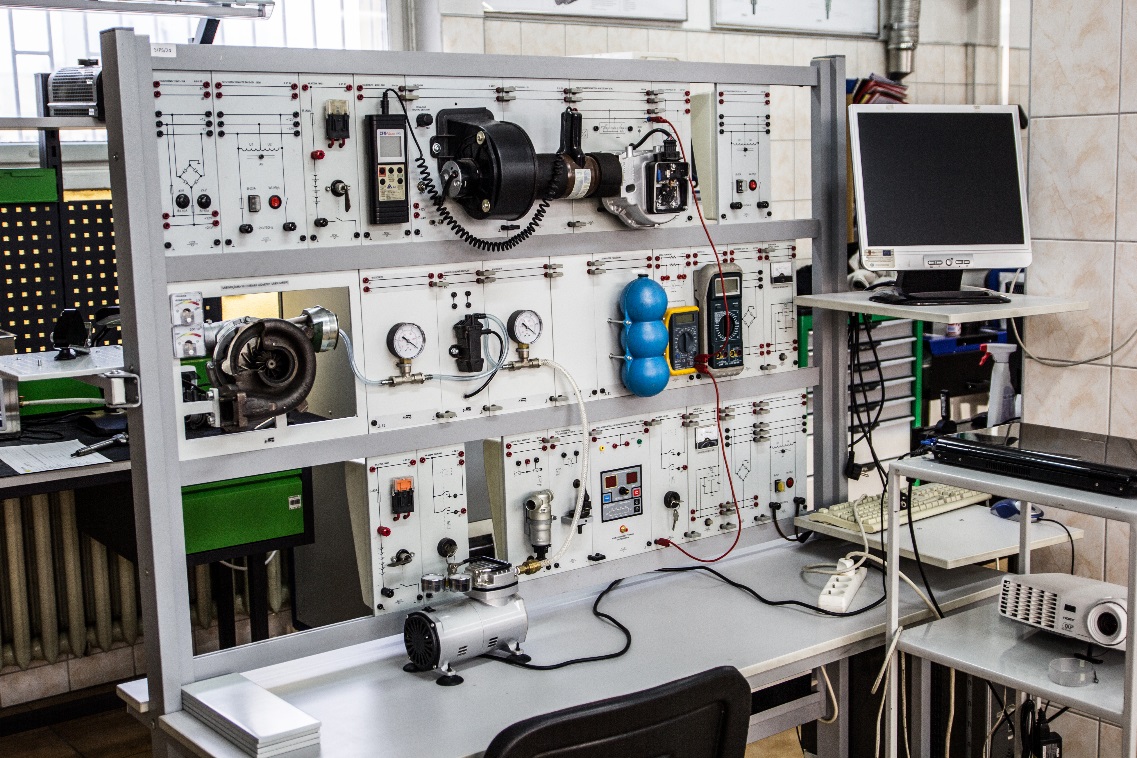 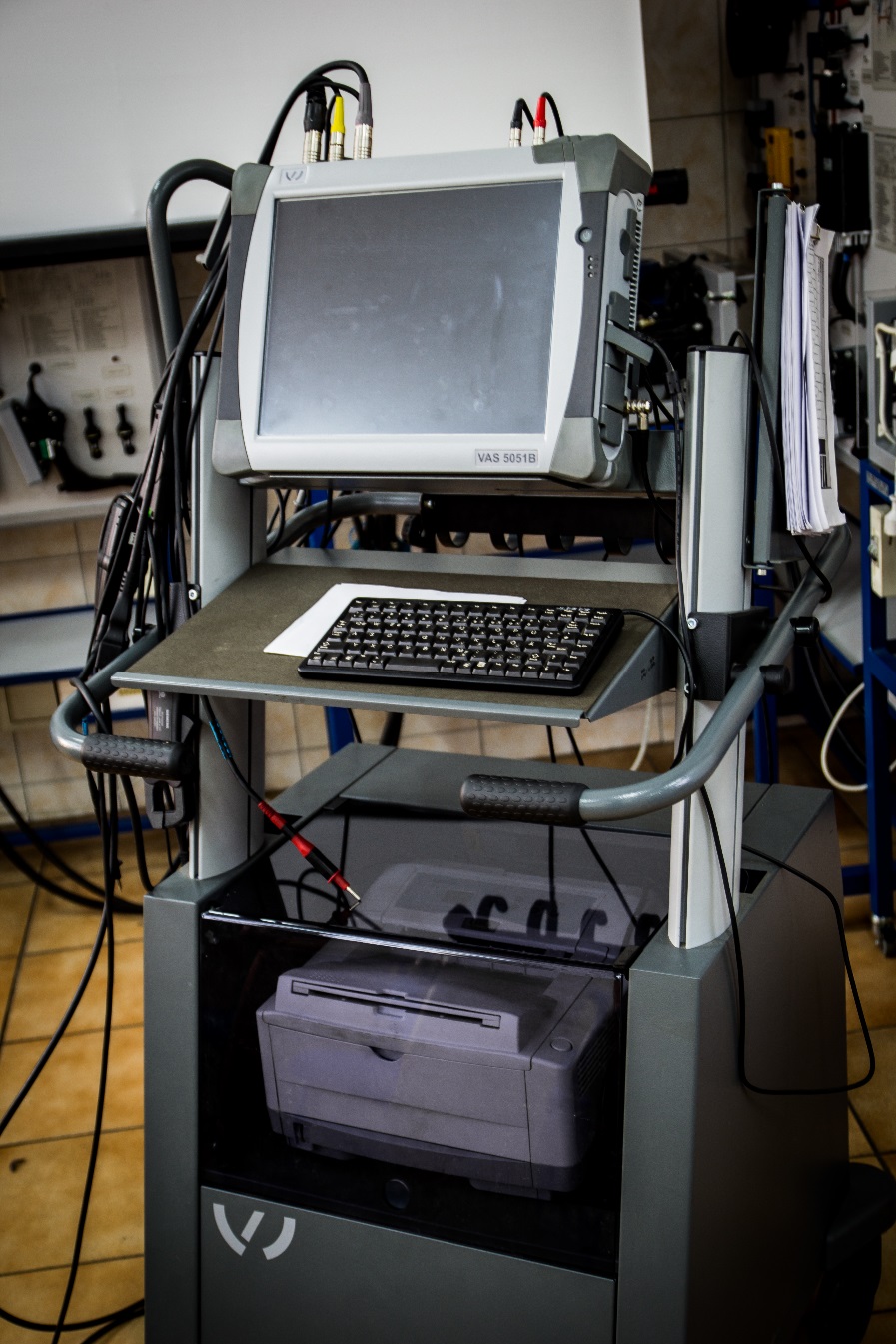 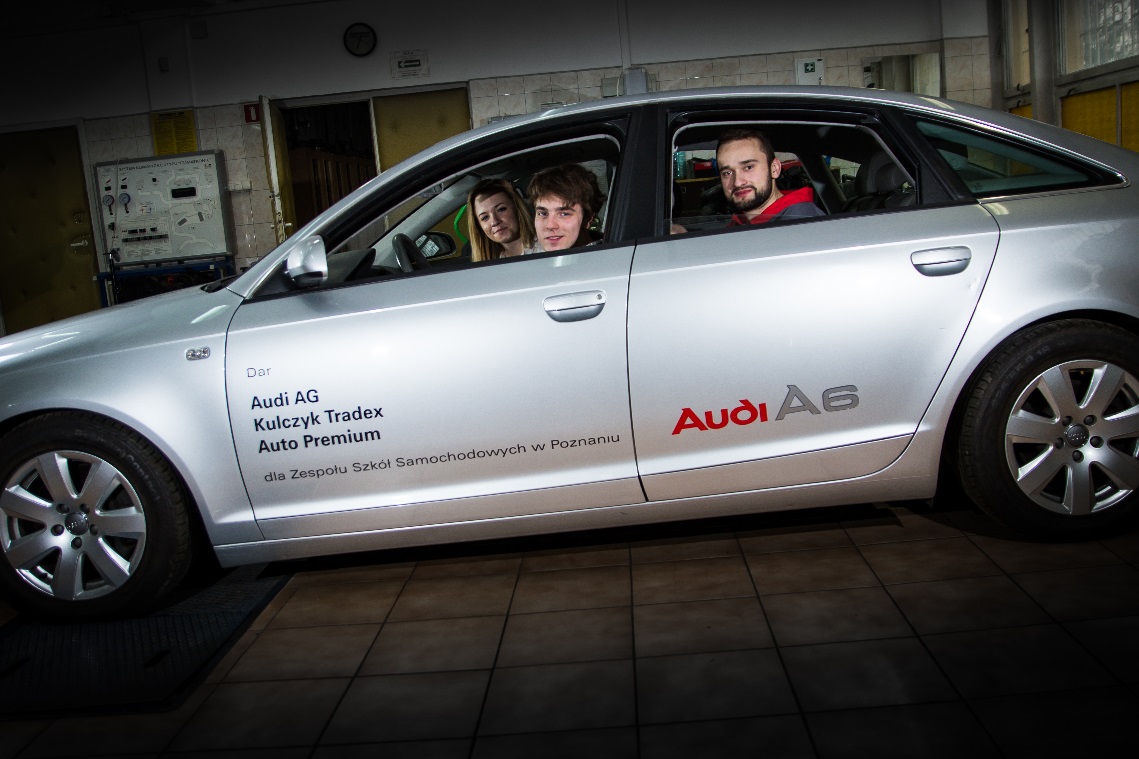 WYPOSAŻENIE
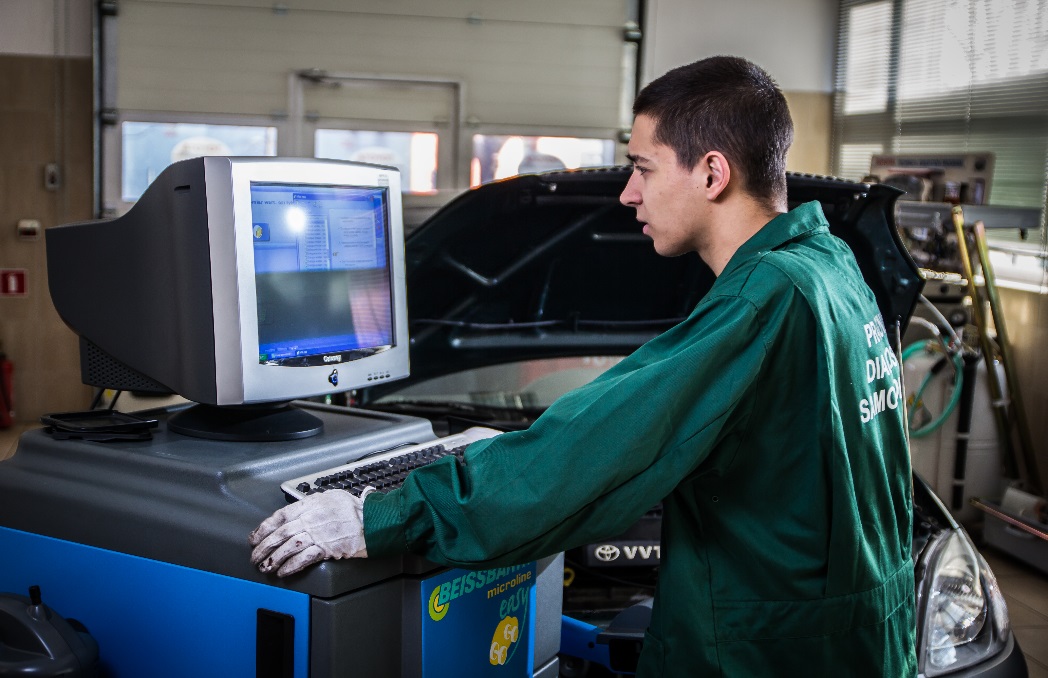 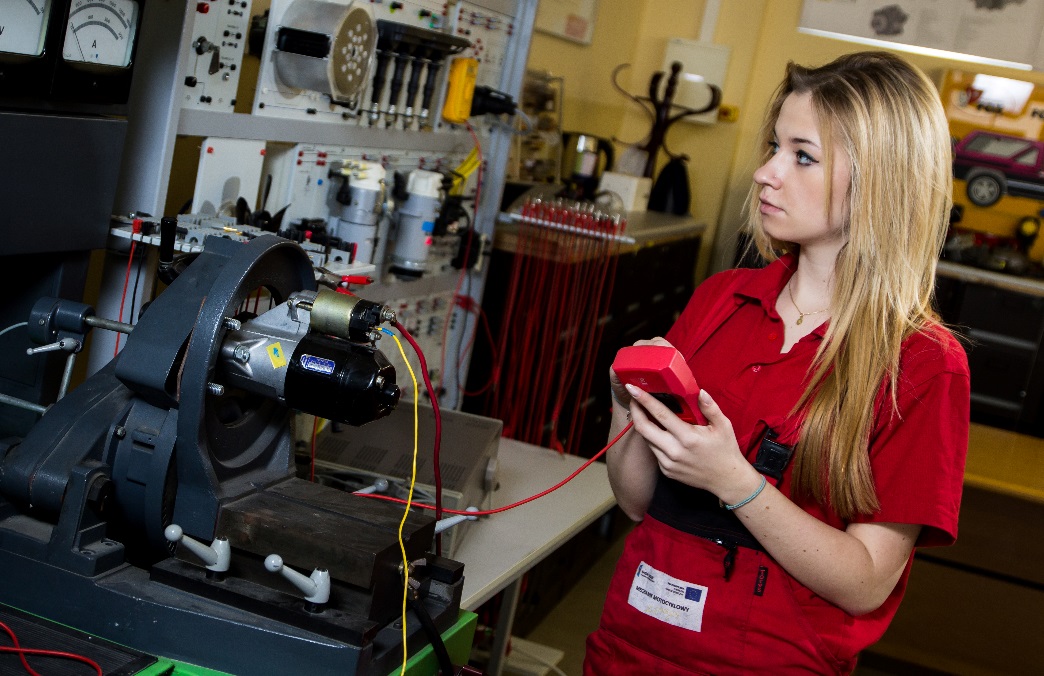 PRACOWNIE
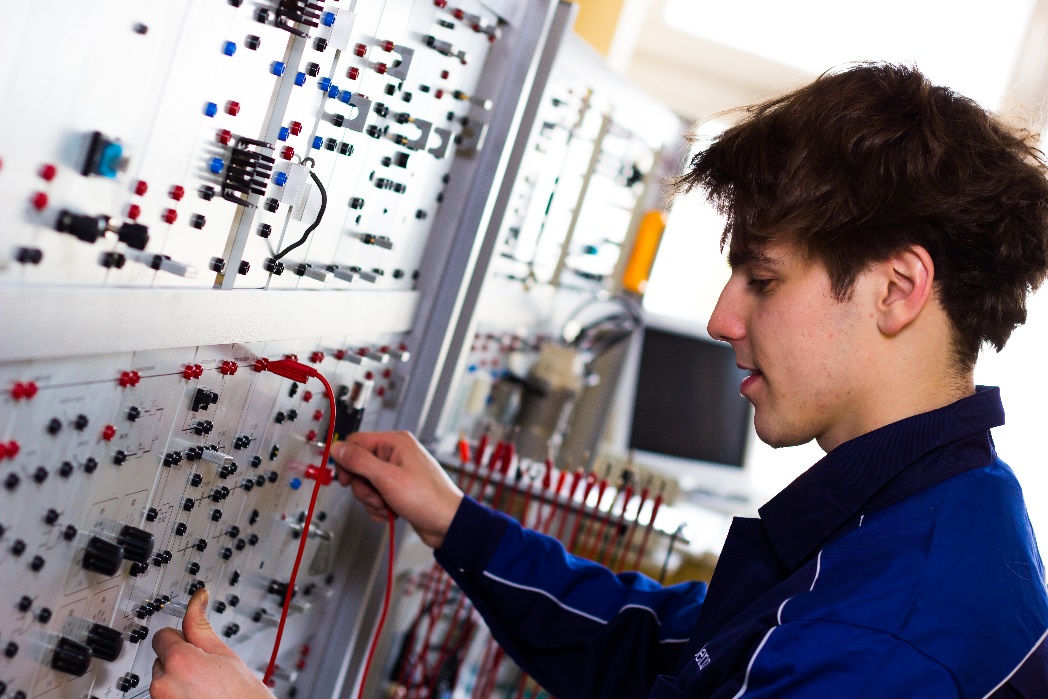 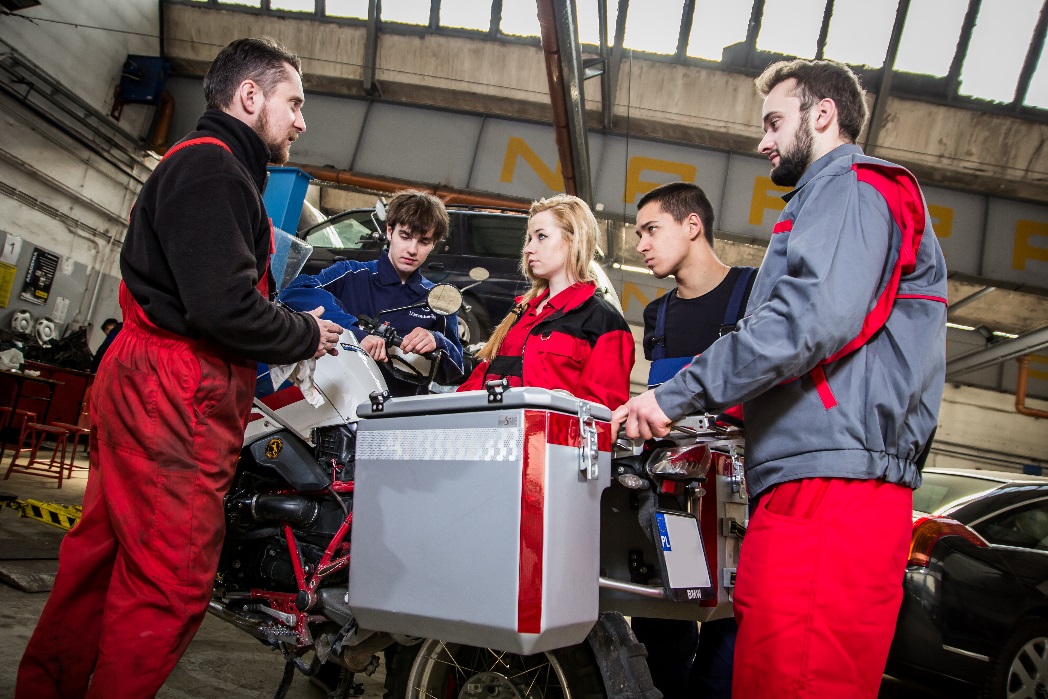 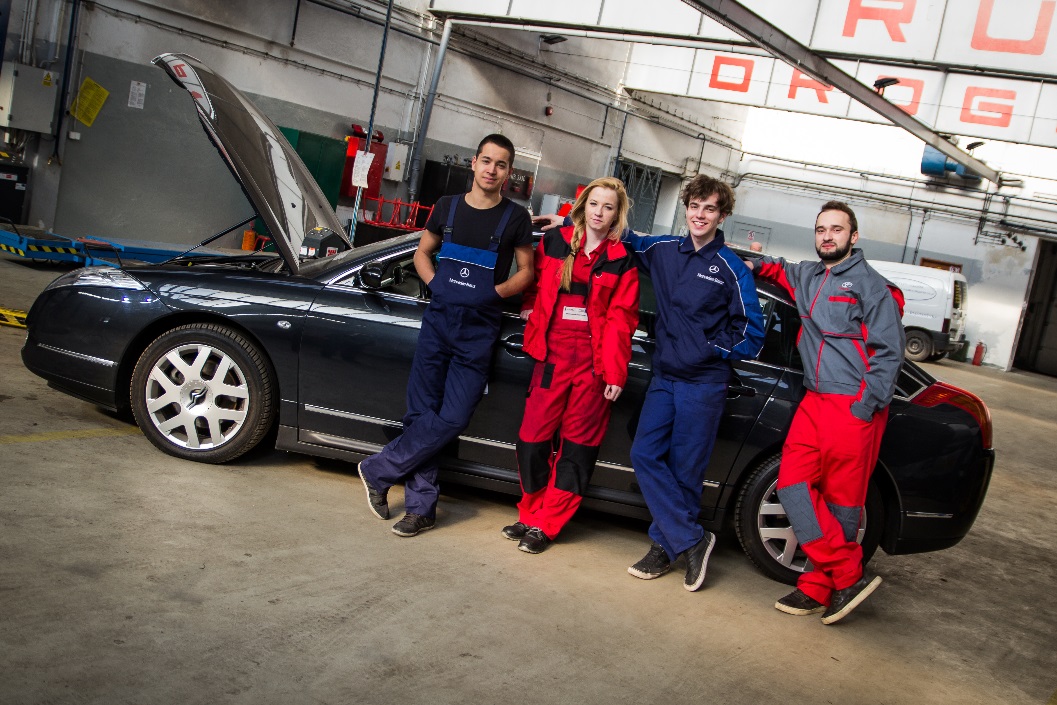 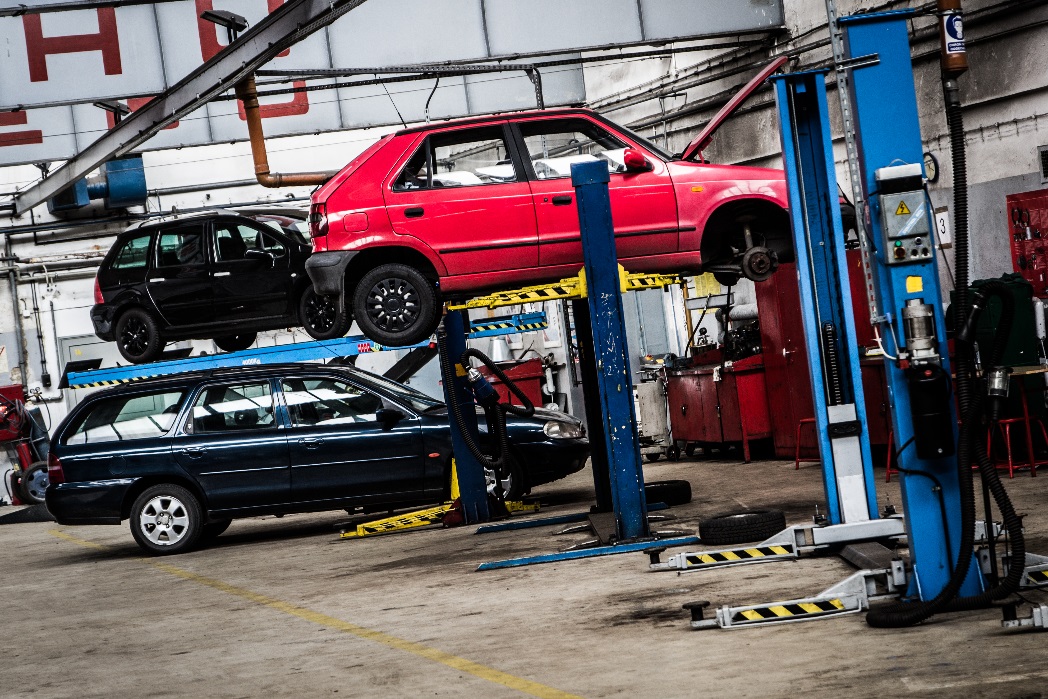 WARSZTATY SZKOLNE
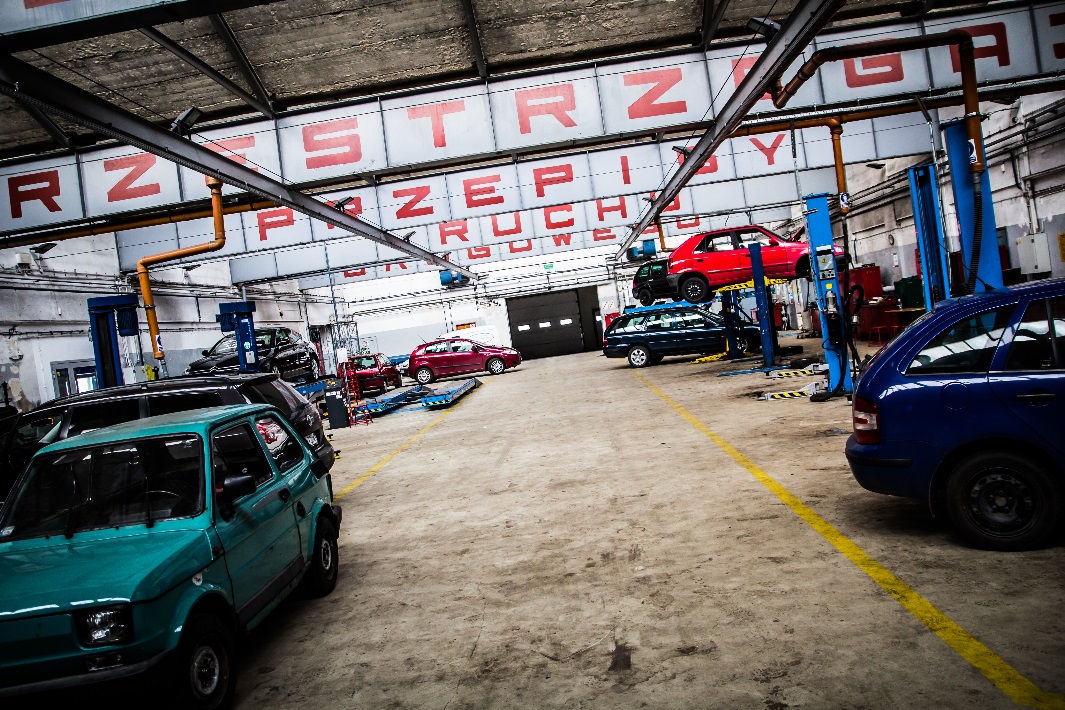 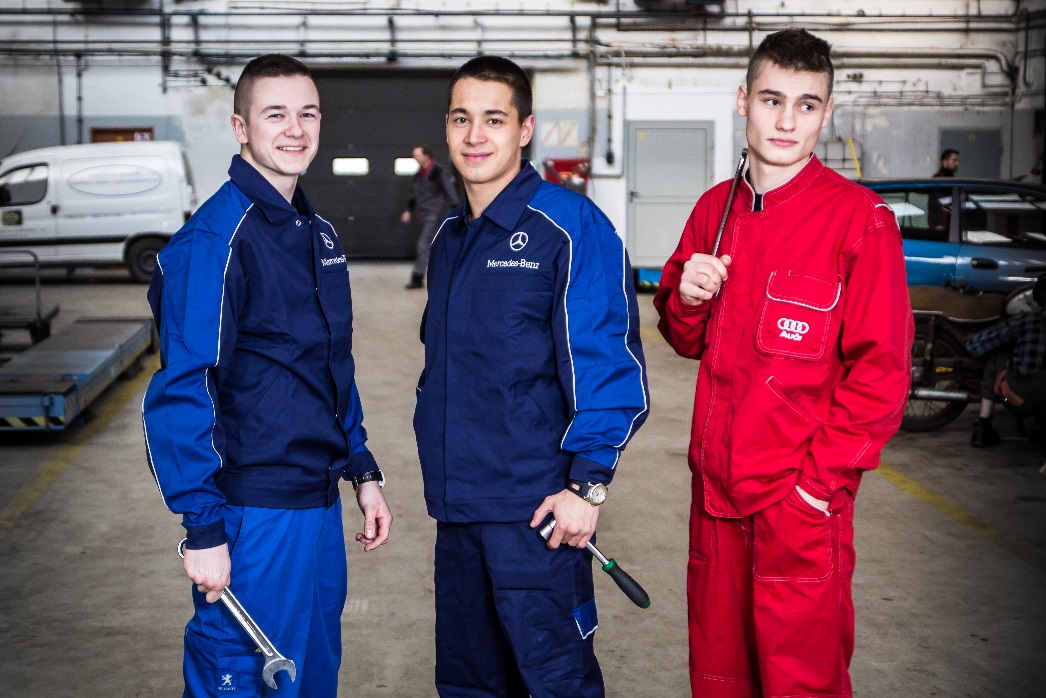 KAŻDY UCZEŃ NASZEJ SZKOŁY MA MOŻLIWOŚĆ  UKOŃCZENIA DARMOWEGO KURSU NA PRAWO JAZDY KATEGORII „B”
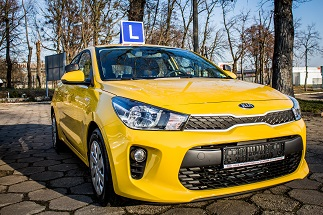 DRZWI OTWARTE ON-LINEZAPRASZAMY12 i 26 KWIETNIA GODZINA 16.00 i 17.00W ZWIĄZKU Z ZAISTNIAŁA SYTUACJĄ PANDEMICZNĄ  PROSIMY O SPRAWDZENIE  NA STRONIE INTERNETOWEJ SZKOŁY, CZY ZAMIESZCZONE POWYŻEJ TERMINY NIE ULEGŁY ZMIANIE.www.samochodowka.edu.pl
Zostań jednym z nas!Jedyna, prawdziwa samochodówka w poznaniuczeka na ciebie.
www.samochodowka.edu.pl